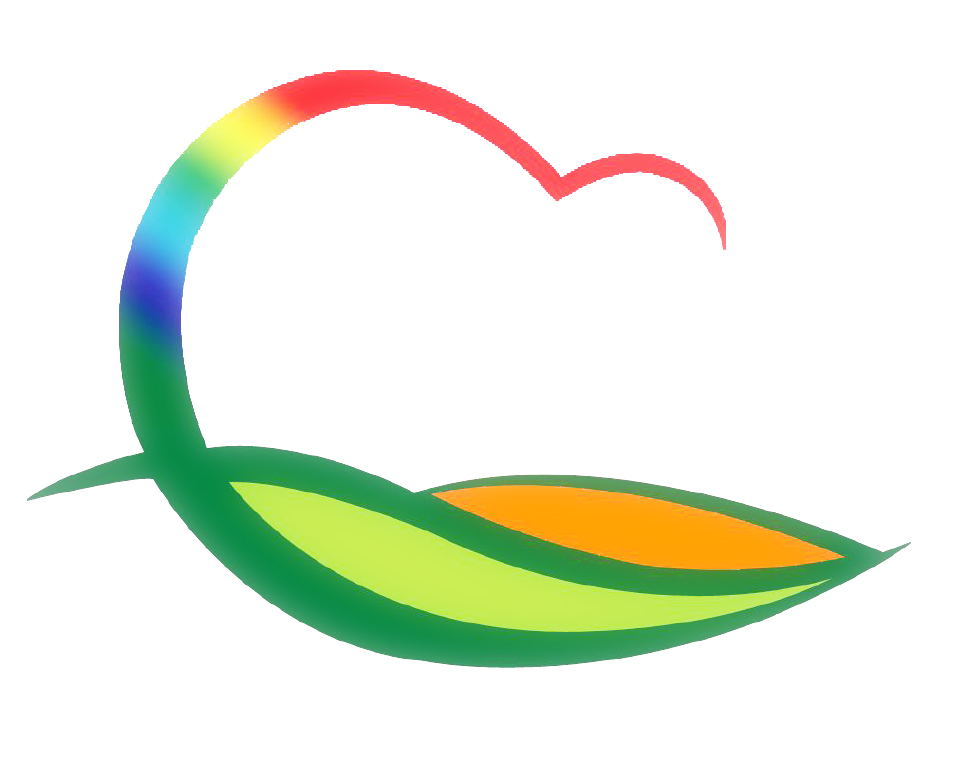 행   정   과
[Speaker Notes: 먼저, 지금의 옥천입니다.]
3-1. 군정정보제공 홍보모니터 설치 주민 설명회
2. 4.(화)  11:00 / 학산면 회의실
3-2. 관리자 역량 강화 교육 
 2. 5.(수) ~2.14.(금) (1일/6기) / 충청북도 자치연수원
 대   상 : 48명(국장, 관과소·읍면장, 부읍·면장)
3-3. 기타 현안업무
주민정보화교육 / 2. 3.(월)  ~  2. 21.(금) / 120명
    / 읍사무소 주민정보화교육장 / 엑셀 첫걸음 외 3과정